What is Positive Behavior Interventions and Support?
PBIS is a process for creating safer and more effective schools. It is a systems approach to enhancing the capacity of schools to educate all children by developing research-based, school-wide, and classroom behavior support systems. The process focuses on improving a school’s ability to teach and support positive behavior for all students. PBIS provides systems for schools to design, implement, and evaluate effective school-wide, classroom, non-classroom, and student specific plans. 

What is PBIS at our school?
We have adopted a unified set of classroom rules. These rules are similar to the Code of Student Conduct, these rules define our expectations for behavior in our school. You will see these rules posted throughout the school and your child will be learning them during his or her first days at school. Our unified classroom rules known as SOAR (Safety, Organization, Achievement, Respect), are found in every classroom and non-classroom setting in the school.
If you have questions about Positive Behavior Support, please feel free to contact Evelyn Hooten, PBIS Coordinator or Sandro Cantu, assistant principal. We look forward to a wonderful year of teaching your child.
Positive Behavior Interventions and Support (PBIS)  Cypress Falls
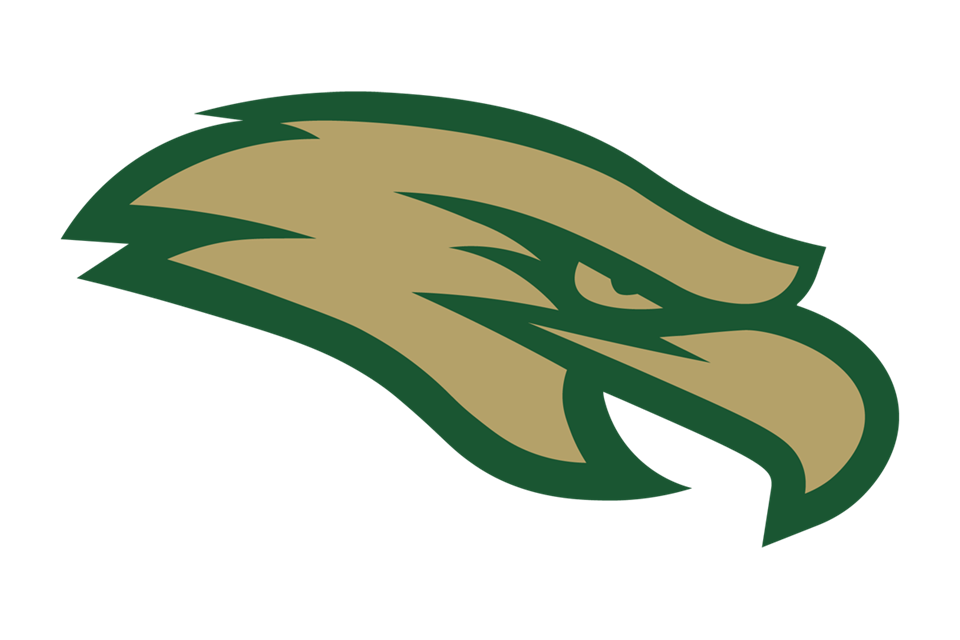